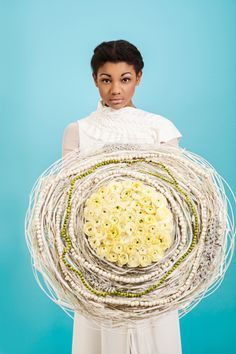 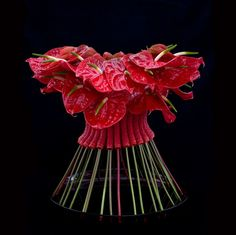 Boeket met constructie passend bij  een kunstenaar na 1850
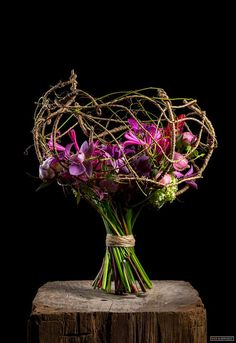 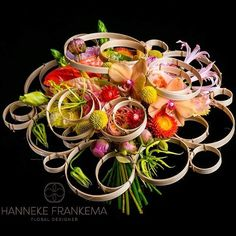 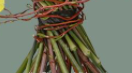 Vormgeving: met meerwaarde d.m.v. constructie, detaillering/verfijning, consequent, passend bij kunstenaar, royaal/opvallend
Techniek: korenschoof/parallel (passend bij vormgeving), afwerking, netheid/verzorging, stevig gebonden, verhouding, steellengte
Materiaalkeuze: passend bij kunstenaar, consequent, eenheid (frame/plantaardig/deco), kleurcombinatie, houdbaarheid
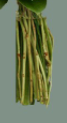 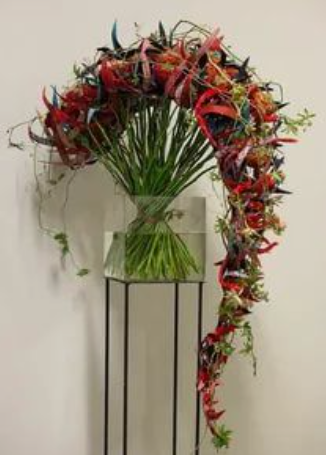 Inspiratie  constructieboeket
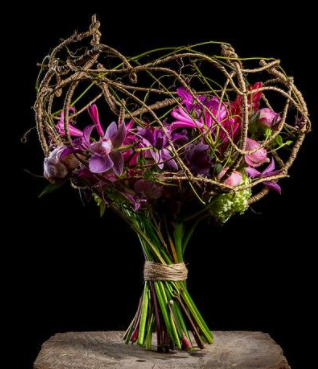 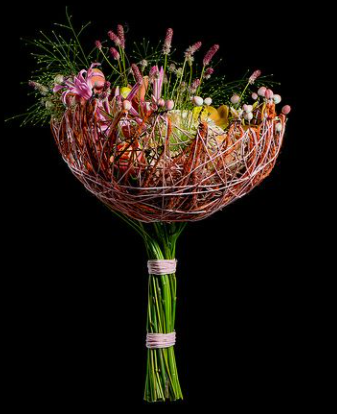 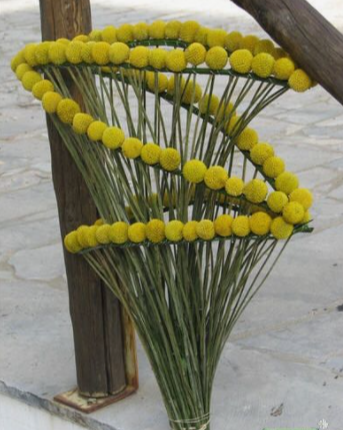 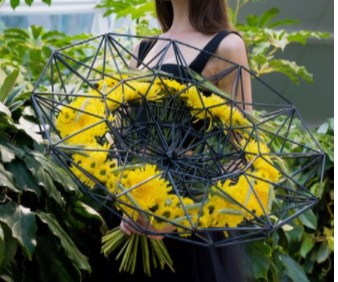 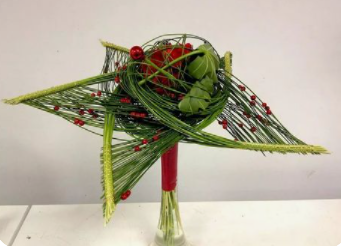 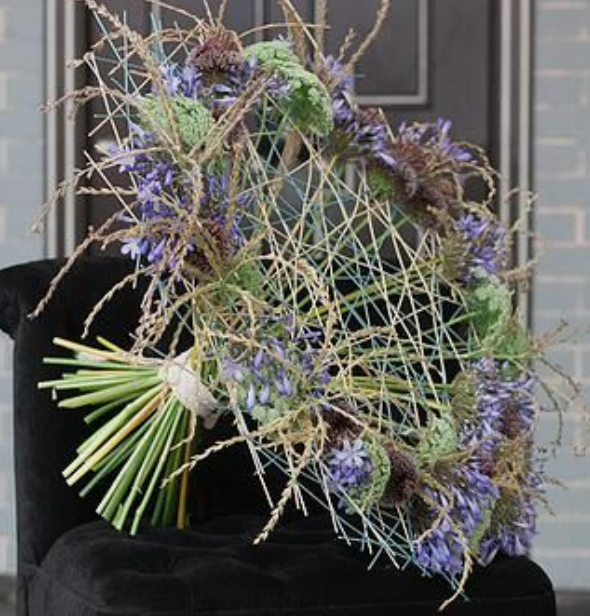